МУНИЦИПАЛЬНОЕ ОБРАЗОВАТЕЛЬНОЕ УЧРЕЖДЕНИЕ
СРЕДНЯЯ ОБЩЕОБРАЗОВАТЕЛЬНАЯ ШКОЛА 2 им. А.С. ПУШКИНА
г. БЕЛОРЕЧЕНСКА  КРАСНОДАРСКОГО КРАЯ
Методическая разработка 
внеклассного занятия
"Дорога без опасности"
Учитель начальных классов:
Бунятова 
Наталья Николаевна
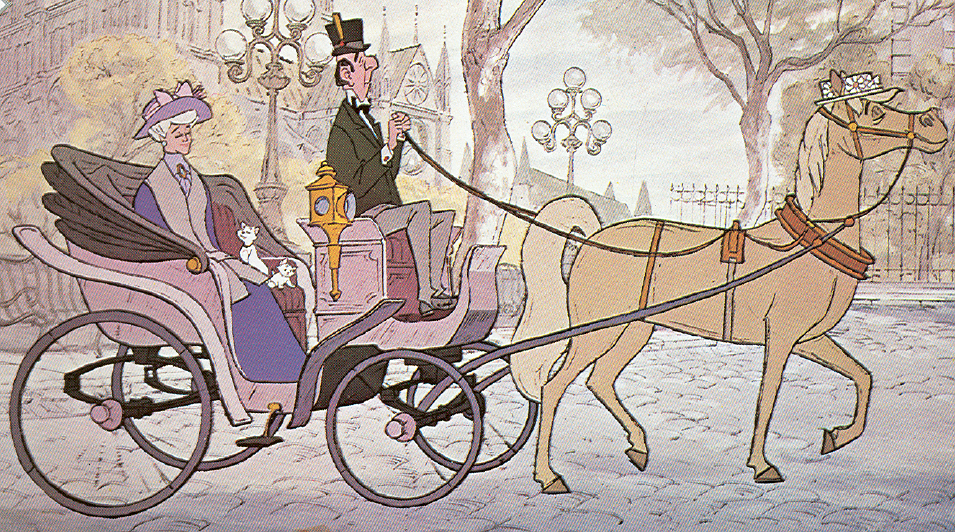 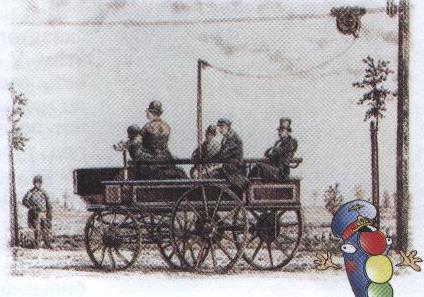 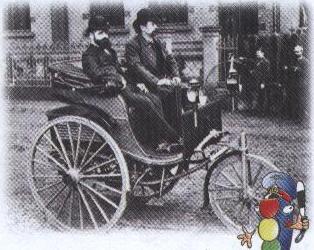 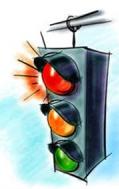 Зелёный, жёлтый,
                   красный глаз.
Он каждому 
                    даёт приказ.
Внимание: 
                   глядит в упор
На вас трёхглазый…
СВЕТОФОР
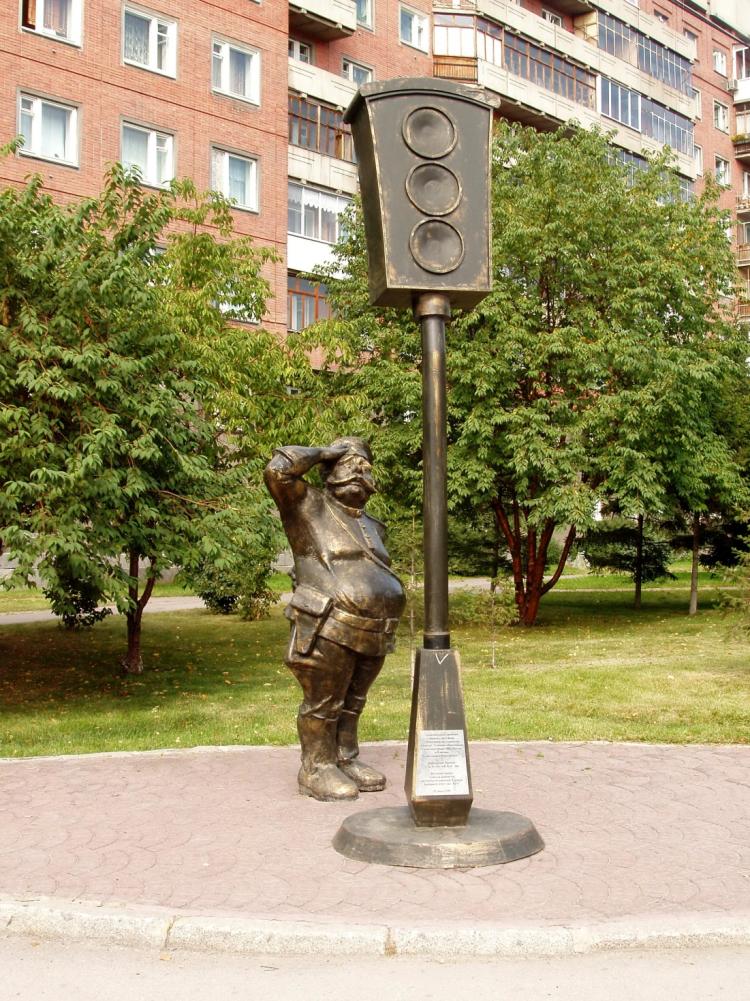 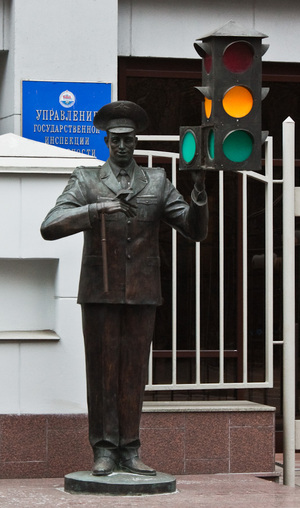 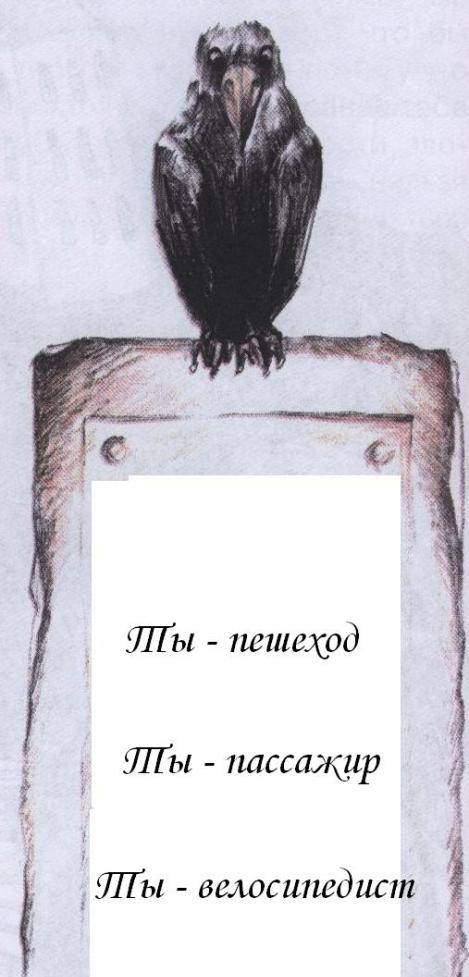 Ты - пешеход
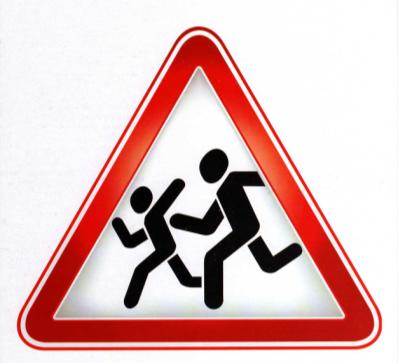 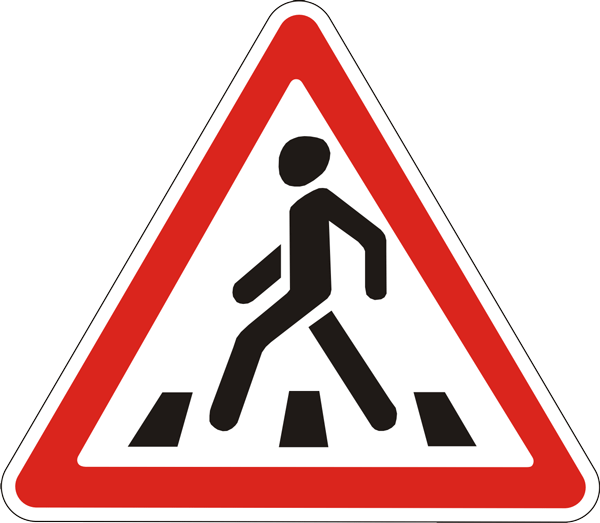 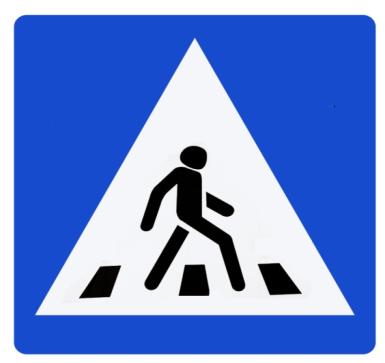 Ты - пешеход
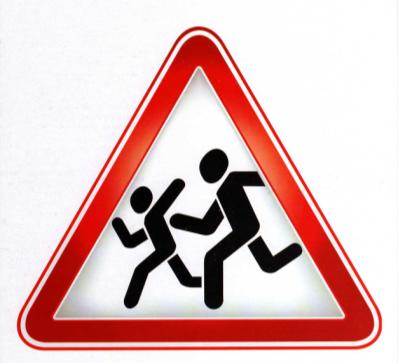 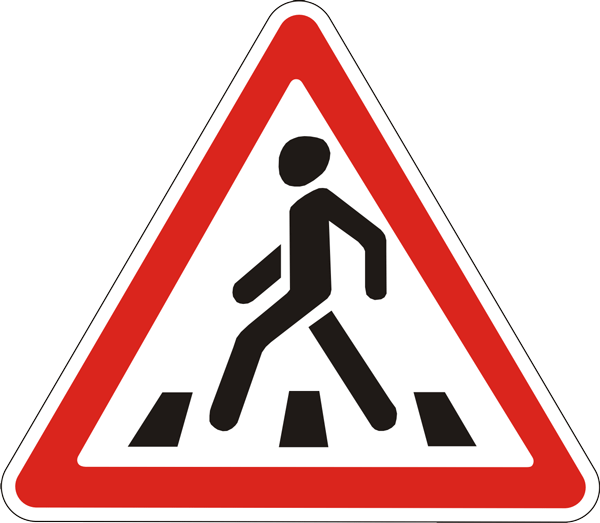 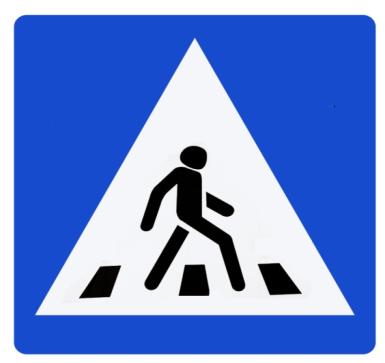 Ты - пешеход
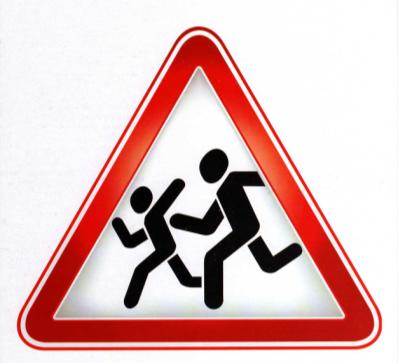 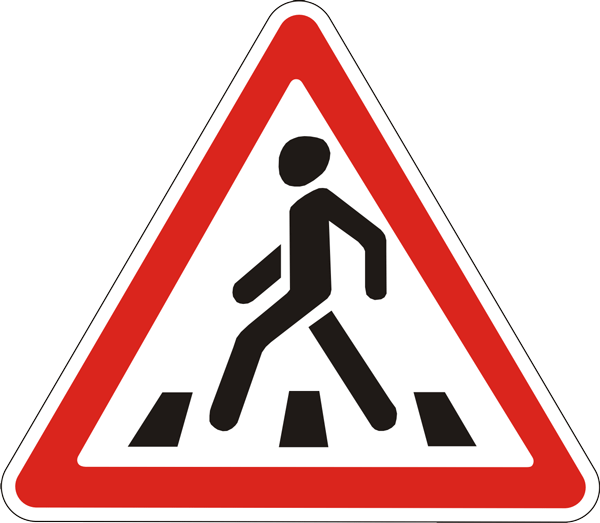 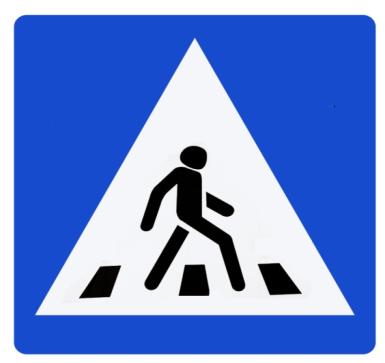 Ты - пешеход
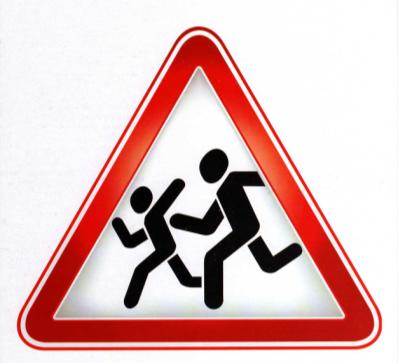 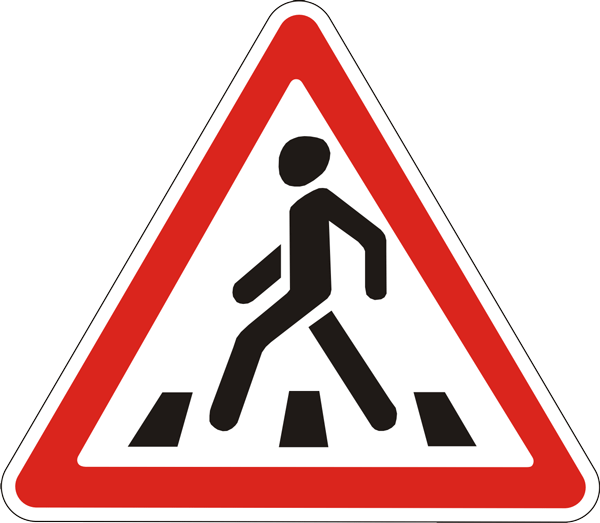 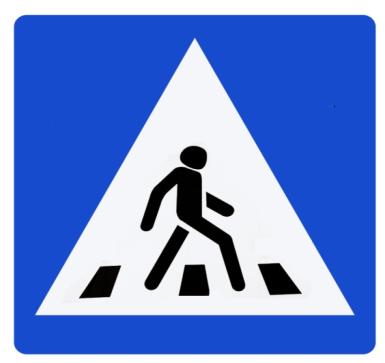 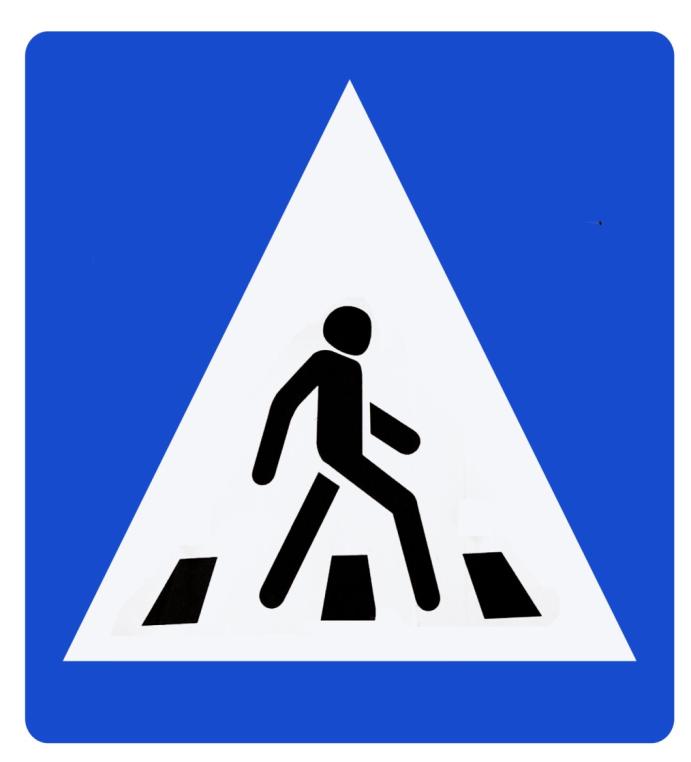 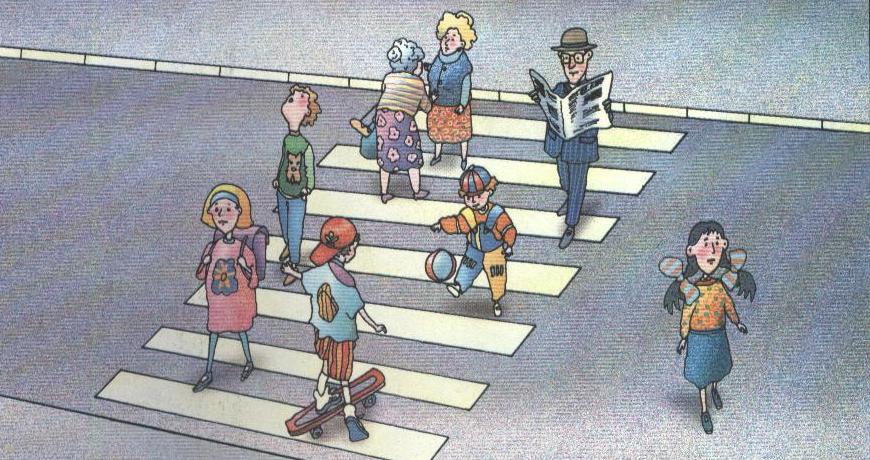 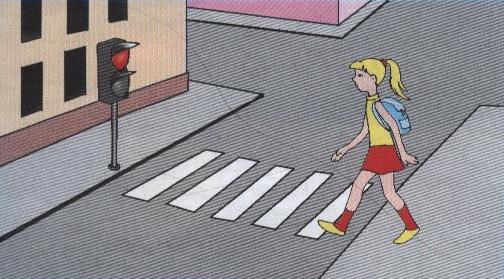 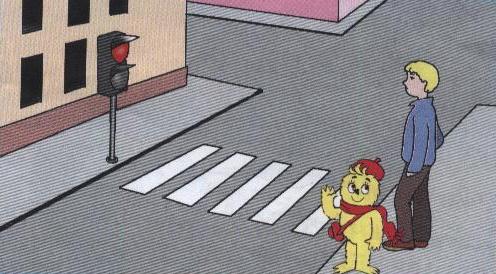 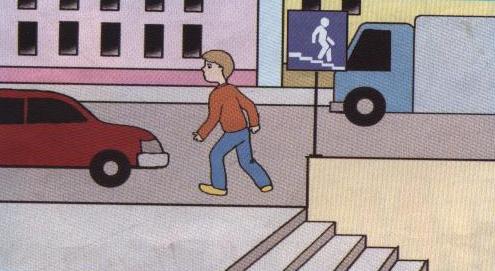 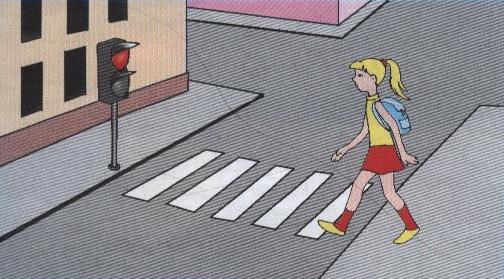 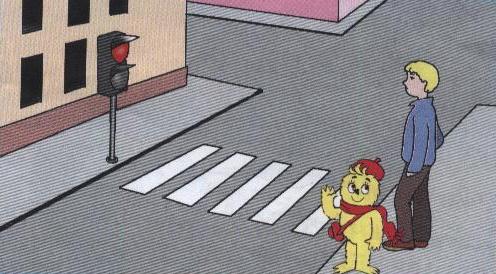 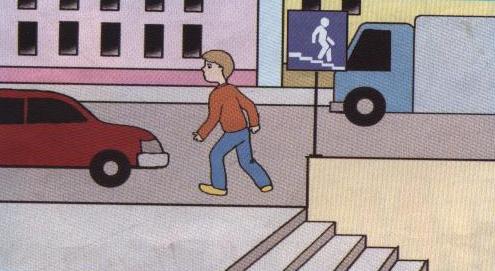 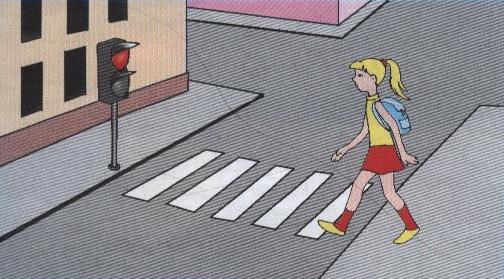 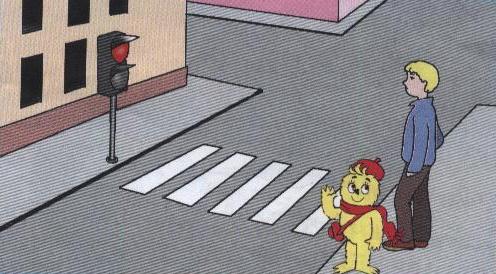 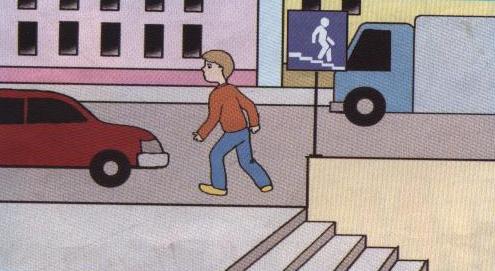 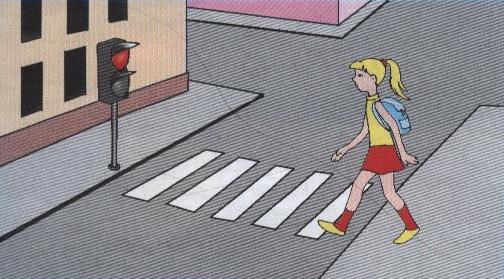 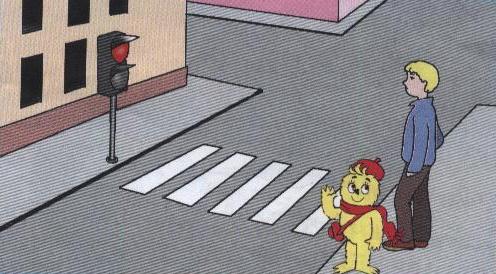 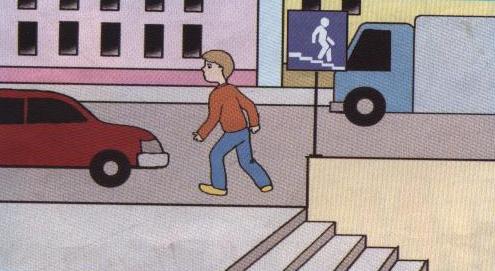 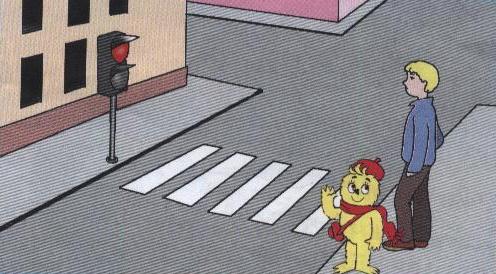 Ты - пассажир
Что за чудо этот дом?
Окна светлые кругом,
Носит обувь из резины,
 А питается бензином.
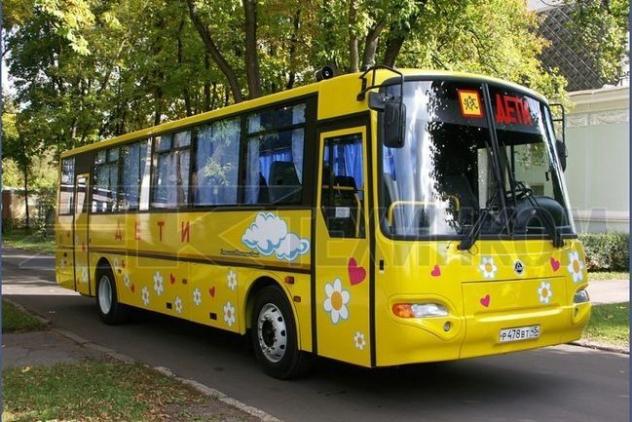 Дом чудесный – бегунок –
На своей восьмёрке ног
День-деньской в дороге.
Бегает аллейкой
По стальным двум змейкам.
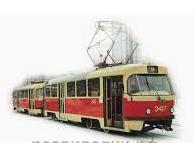 Удивительный вагон!
Посудите сами:
Рельсы в воздухе, а он
Держит их руками.
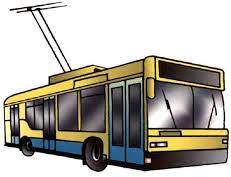 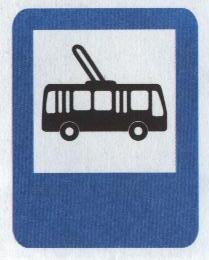 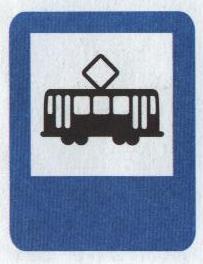 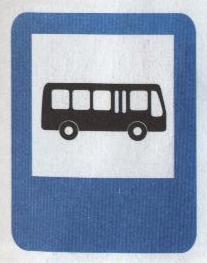 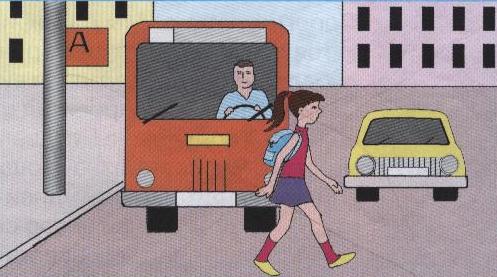 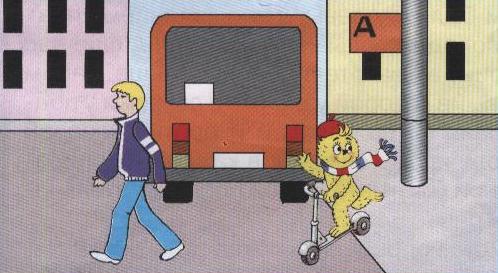 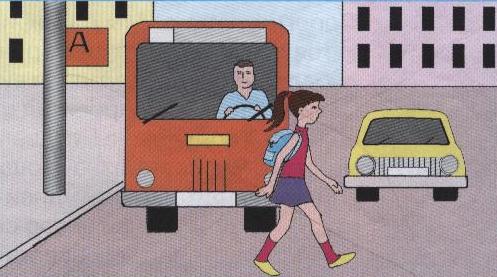 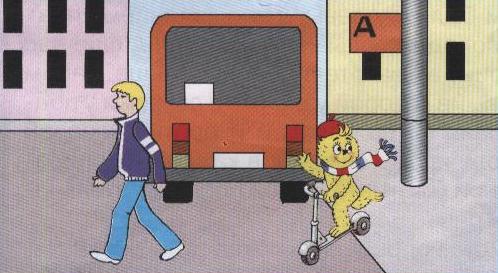 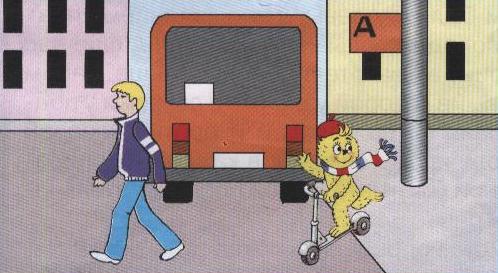 Ты - велосипедист
Этот конь не ест овса,
Вместо ног – два колеса.
Сядь верхом и мчись на нём,
Только лучше правь рулём.
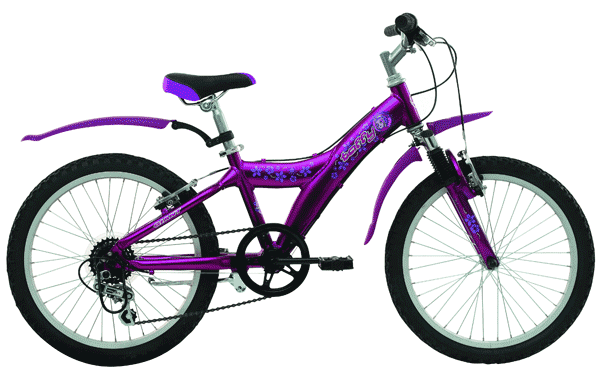 Что означают эти знаки?
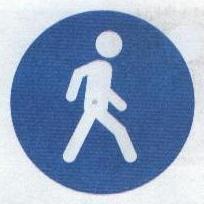 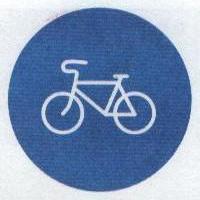 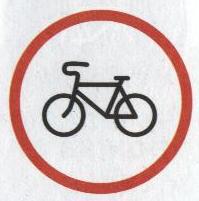 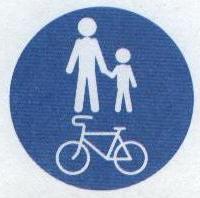 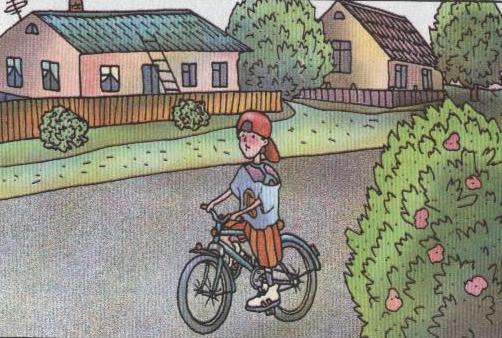 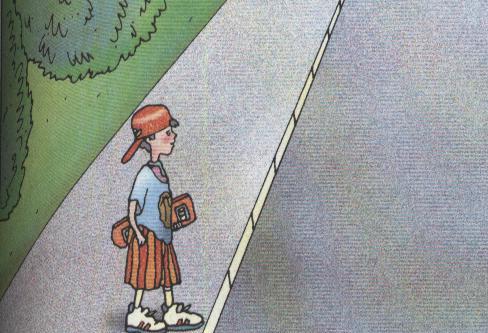 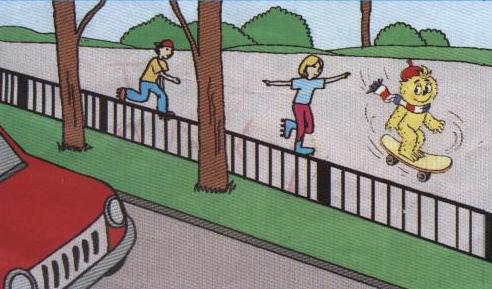 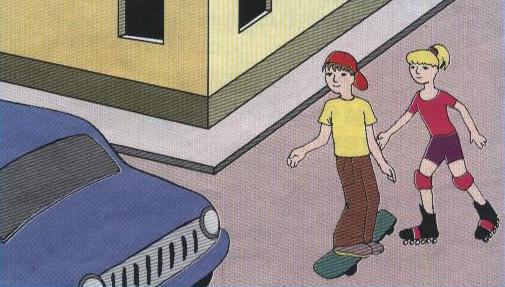 Азбуку города помни всегда,
Чтоб не случилась с тобою беда!
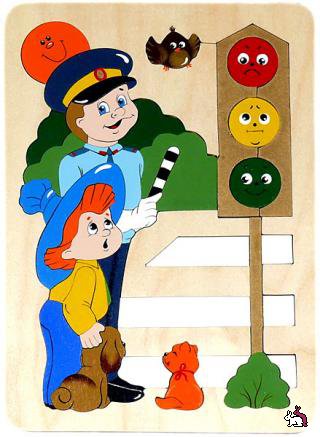